Animal Tracks Game
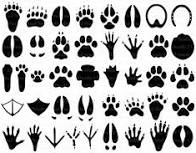 Instructions
Use the animal track explorer page to help identify the pictures of animal tracks and learn some fun facts about each animal.
TURKEY!
SKUNK
RACCOON
SQUIRREL
COYOTE
PORCUPINE
DEER
RABBIT